Представление инновационного опытасистемы образования Рыбинского муниципального районамежрегиональная межведомственная научно-практическая конференция «Медиация: актуальные проблемы и перспективы развития в образовании и социальной сфере Ярославской области»
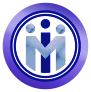 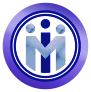 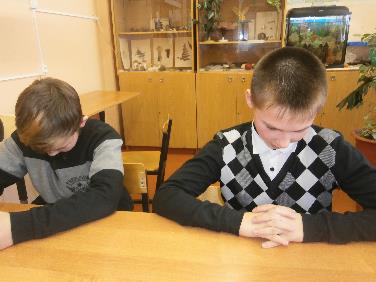 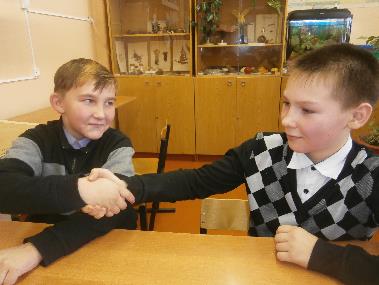 Обучающие семинары-практикумы по изучению приёмов разрешения конфликтных ситуаций
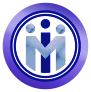 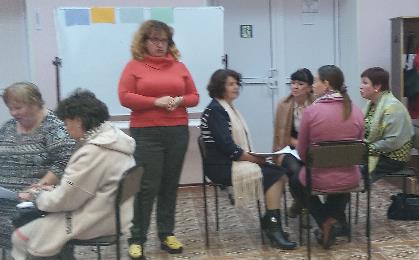 Соисполнители инновационного проекта «Развитие служб медиации в образовательных организациях Ярославской области», Рыбинский МР
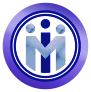 Наши достижения
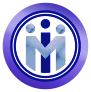 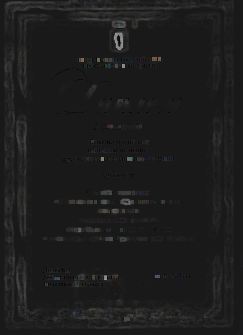 Областной конкурс программ службы медиации
 
1место  - программа 
МОУ Ермаковской СОШ

 2 место – программа 
МОУ Октябрьской СОШ
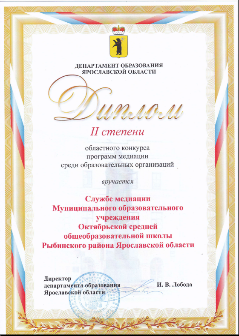 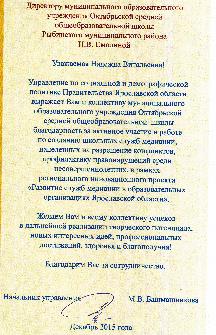 Ресурсы методического сопровождения реализации проекта
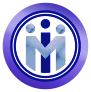 Ожидаемые эффекты
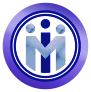 Контактная информация
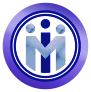 Муниципальное учреждение дополнительного професоинального образования
«Учебно-методический центр»